Health Data and Data Harms
Isobel Rorison
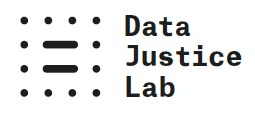 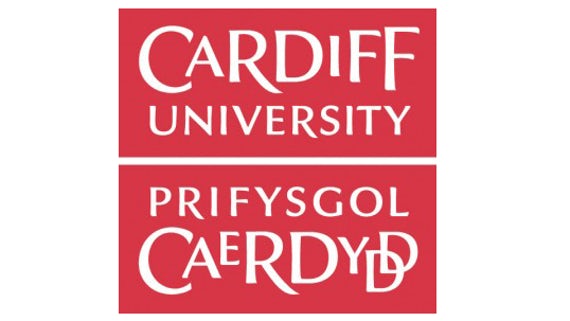 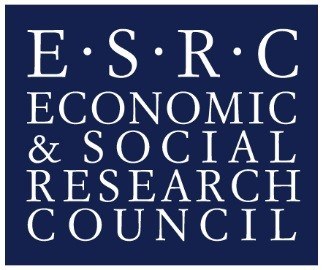 “ The population’s health data will provide the UK’s pioneers with an opportunity to drive innovation, grow the industry, and take a holistic view to improving the health of the nation. ” 

Health Data Research UK, 2019
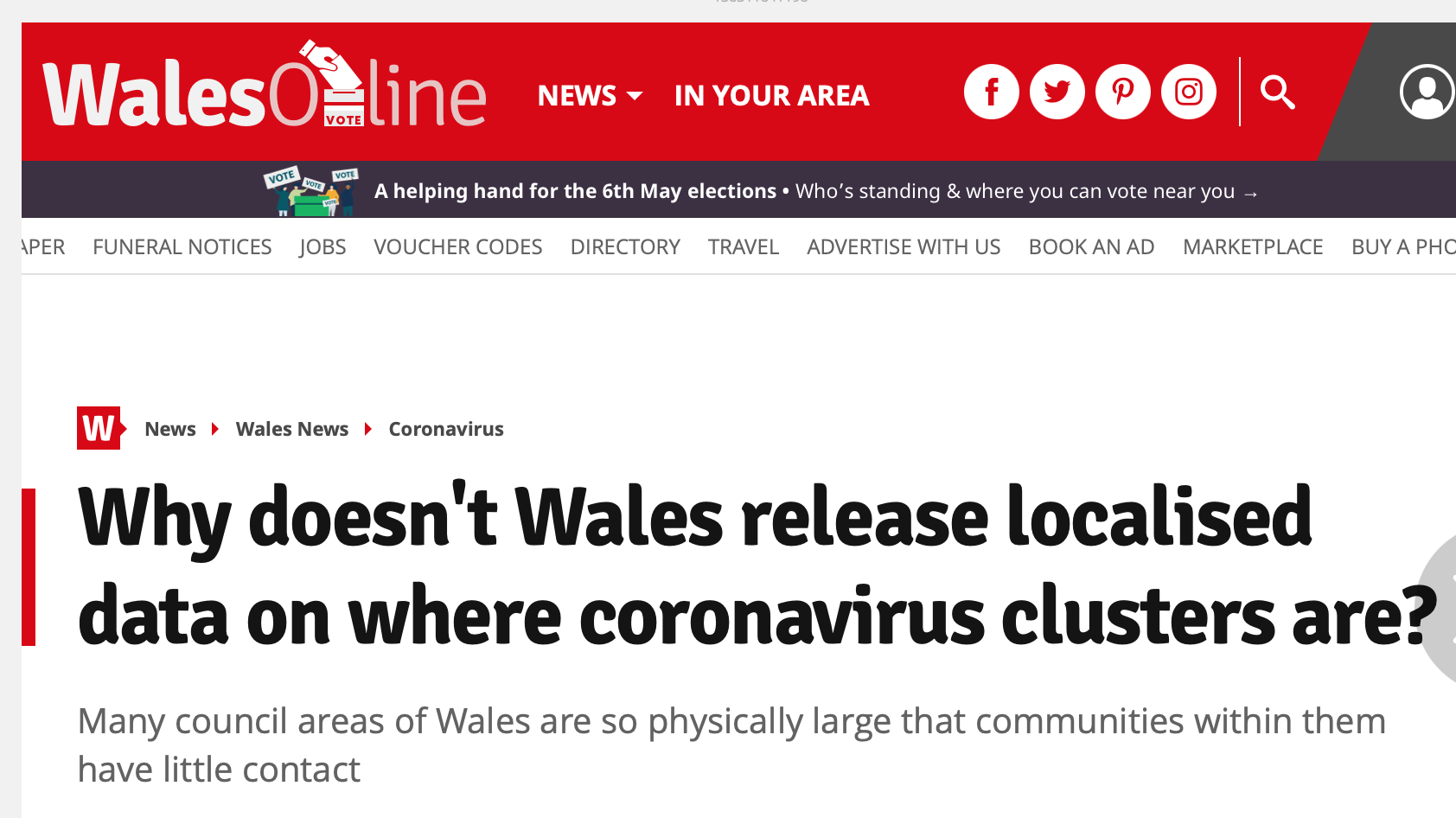 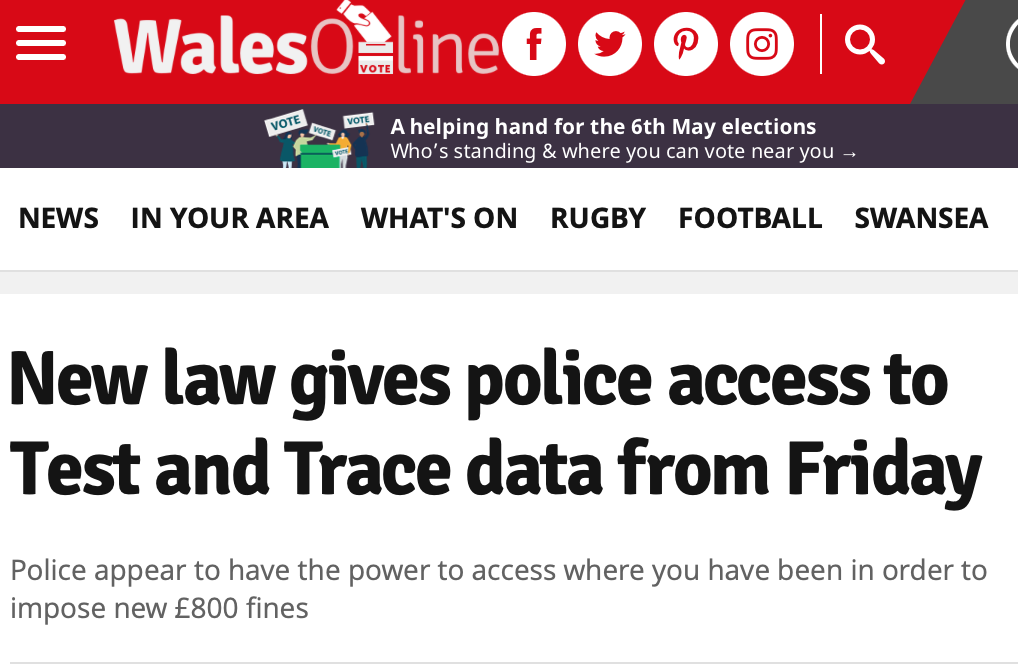 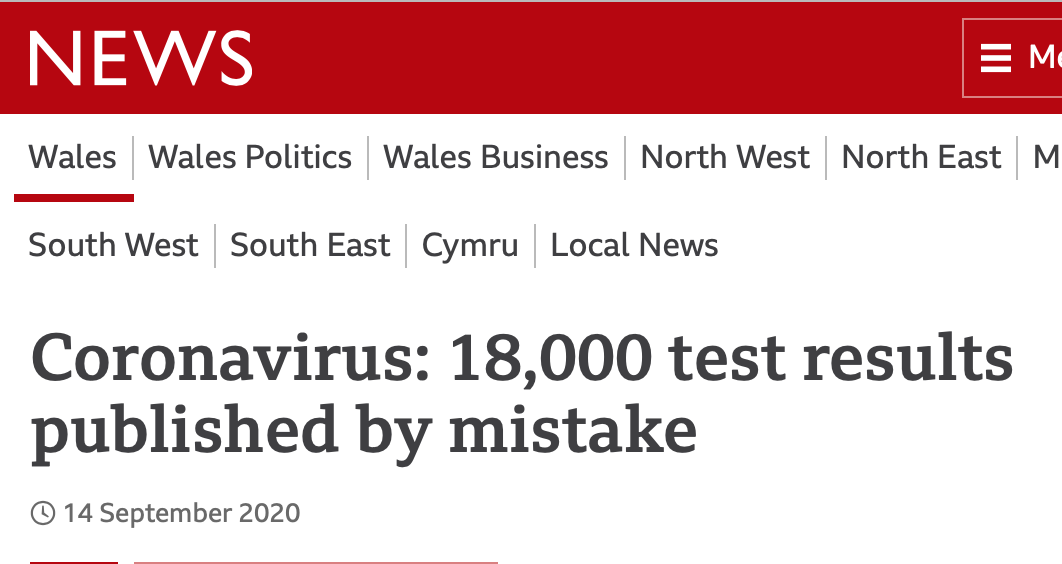 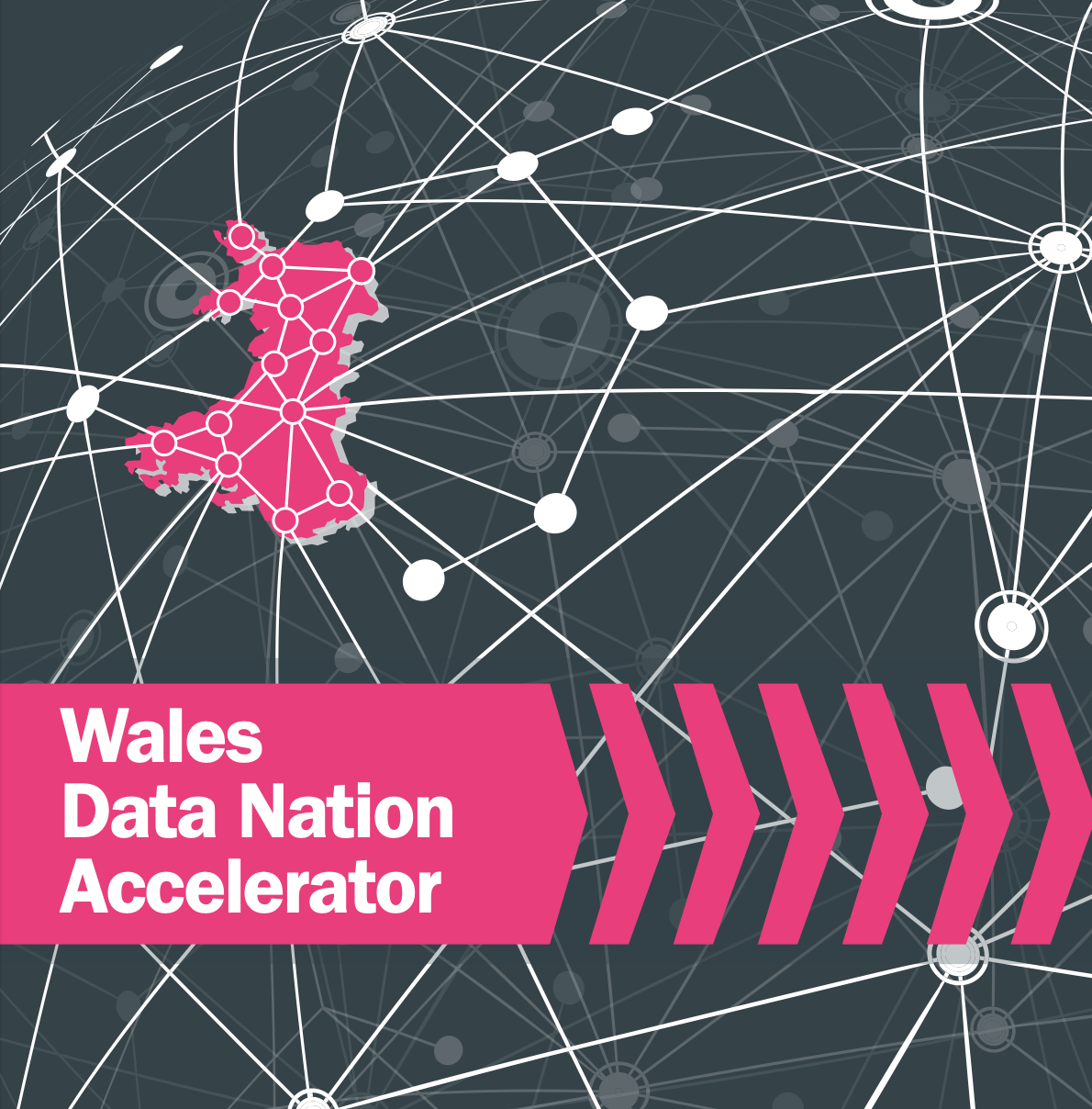 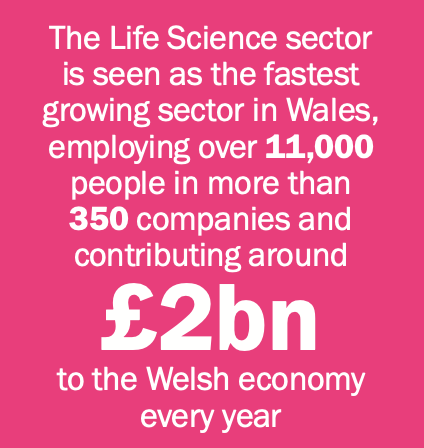 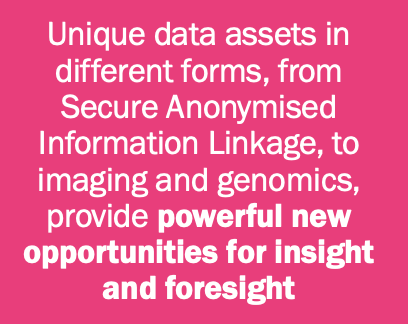 Wales is uniquely positioned as a‘living laboratory’